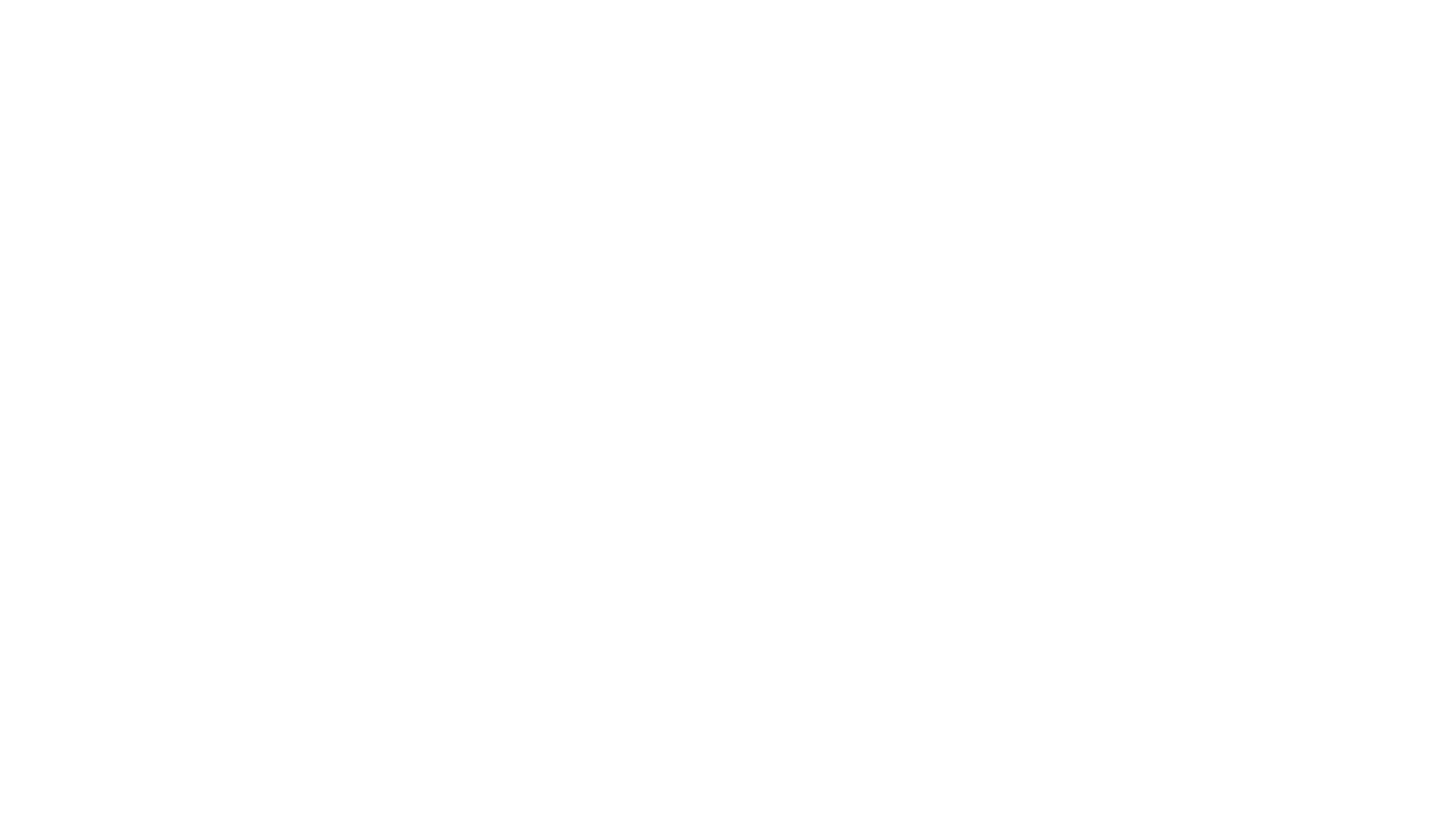 想象文
写作
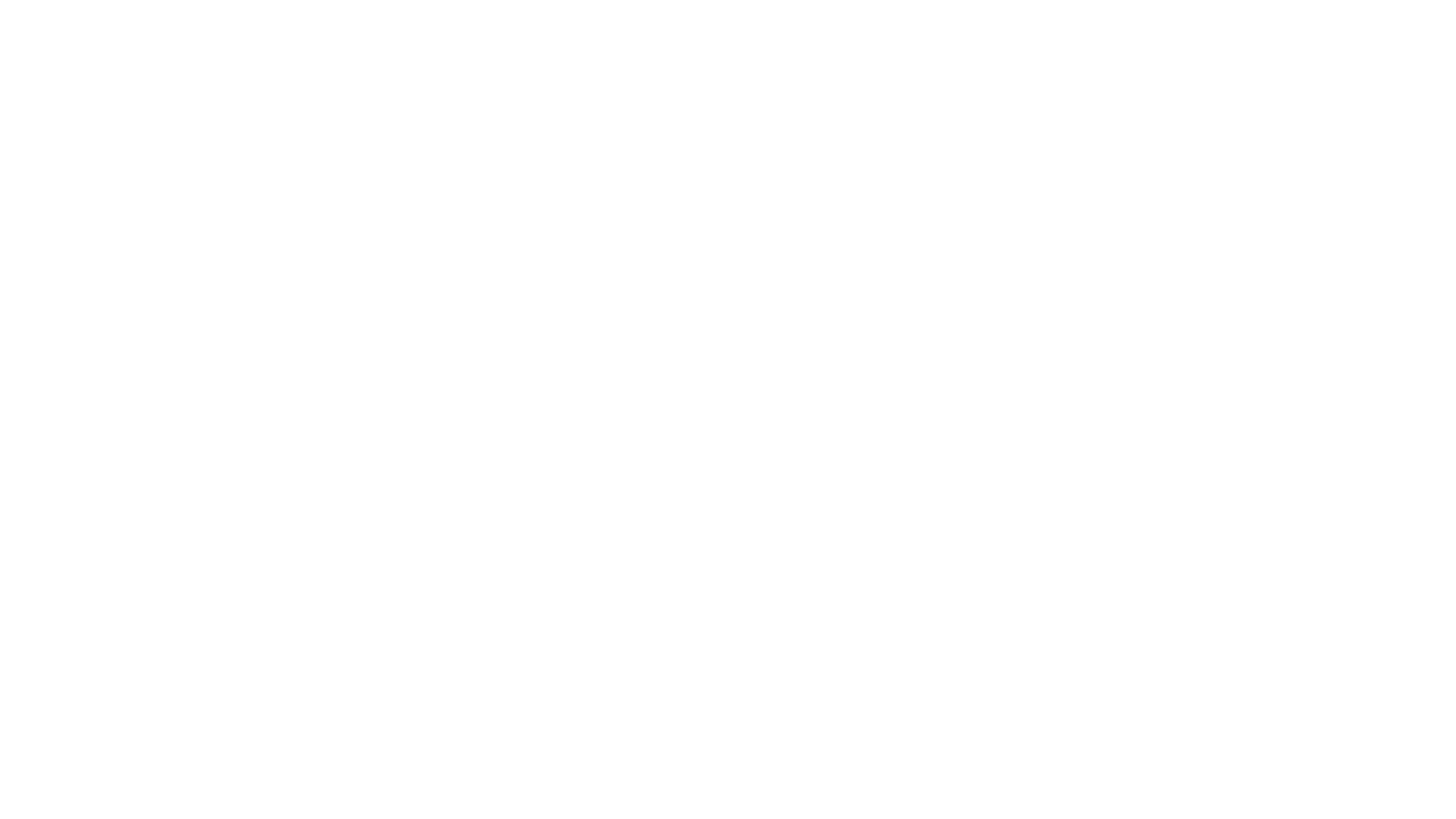 VCE中文写作一共分为五种文体
记叙文、想象文、说明文、说服文和评估文（也 叫议论文）

第一语言要求掌握的文体有三种：想象文、说服文和评估文。

想象文就是作者根据已有的生活经验和知识，借助想象的翅膀，超越生活实际构思出从 未见过的或者根本不曾出现过的生活图景的文章（源于生活又超越现实），作者通过想象来抒发自己的情感，从中揭示某种深刻的道理。
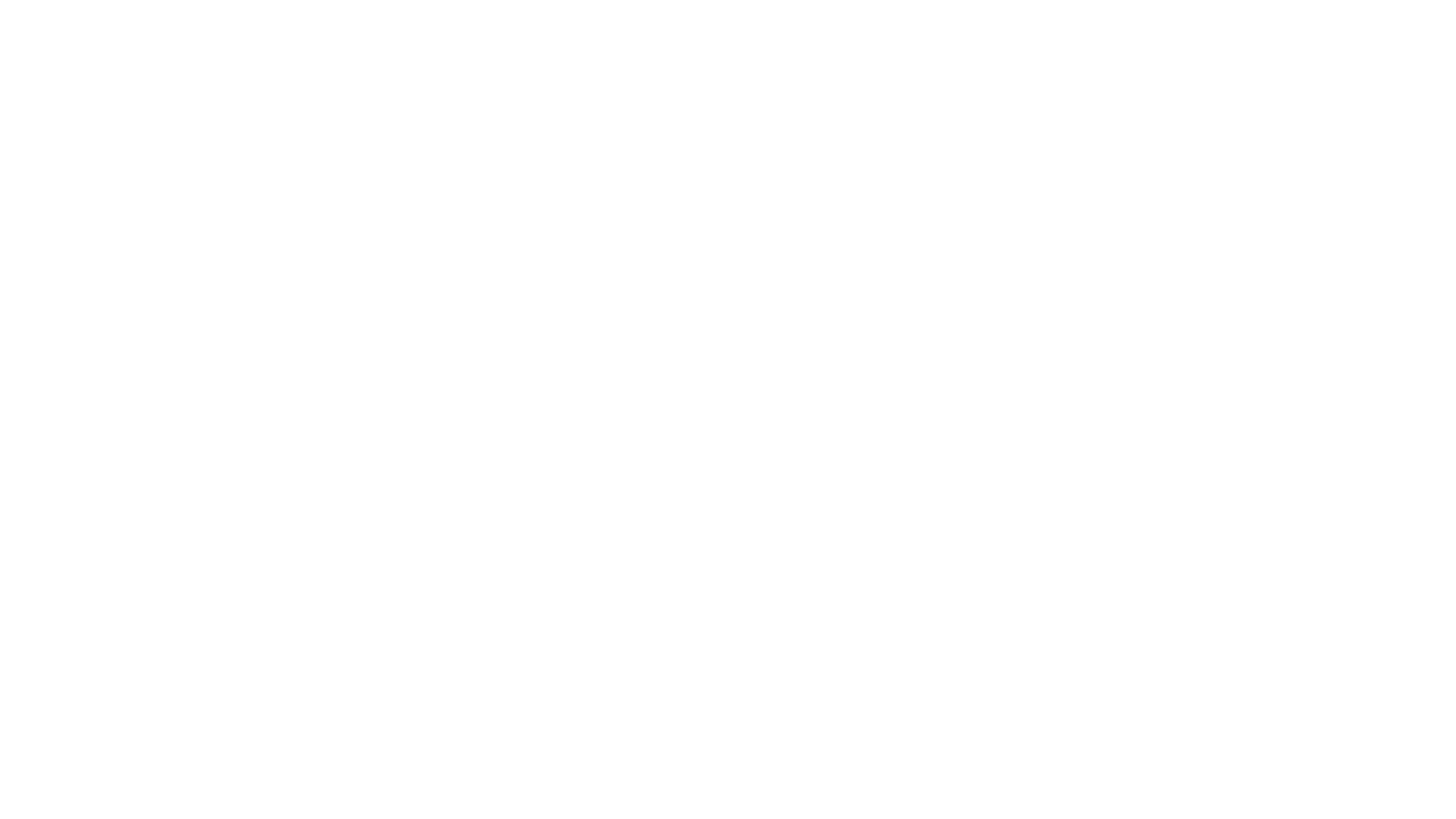 想象文的想象方式
1、由现在联想到过去：按现代生活的模式构思以前的故事情节。如：穿越剧。
2、现在联想到未来：把还没有发生的假设内容写成真实情节。假设的内容固然是假的， 但它在生活中还是有可能出现的，只不过现在还没有发生罢了。根据自己平时观察所积累的 生活经验，根据表达的需要，合情合理地展开想象，把假设的内容写成日常生活中遇到的或 者正在发生的故事，不失为想象写作的一种有效途径。如：未来的主要出行工具为飞行器。
3、由甲联想到乙：现实生活中无法实现时，基于己有的生活情景进行类比想象。如：由小鸟的飞行而想象出来的飞机；超人等。
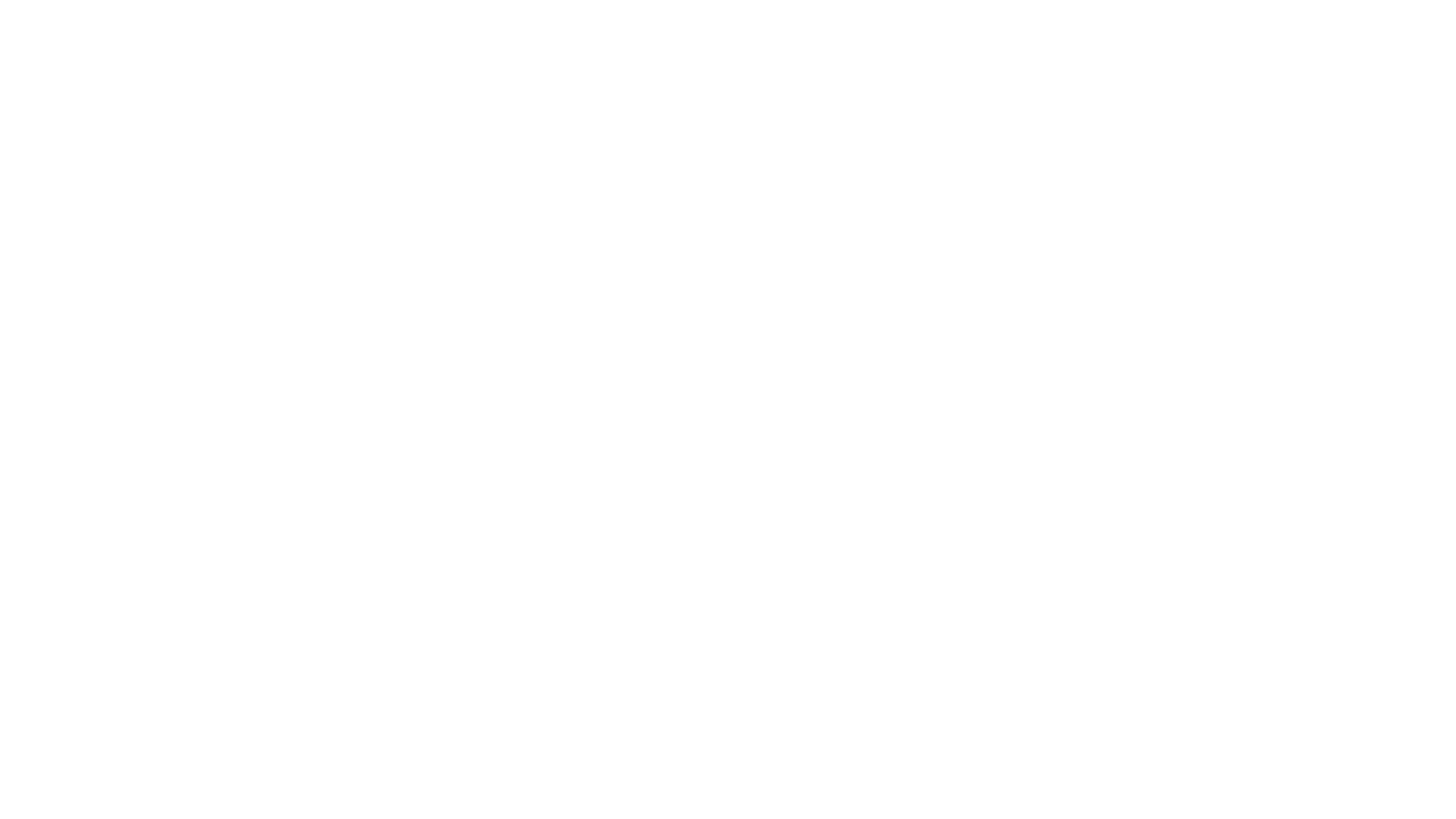 想象文素材的寻找
1、再现。侧重于叙事的想象文，可以搜寻脑海中对相关故事的印象，加以再现。
2、移植。有时候，想象可以进行嫁接、移植，把优美的景色移为一处，或把有趣的现象归为一物，或把美好的品质浓缩在一人之身。即作者可以按自己的意愿中的特定形象，结 合生活实际，进行移植想象。只有善于把想象与现实生活中的事实联系起来，巧妙地设计人 物之间的关系，才能使文章生动有趣。 
3、幻想。幻想是更为大胆的想象。丹麦著名作家安徒生的童话，充满幻想。他的笔下 花鸟虫鱼，家具、玩具乃至墙壁都有生命，都赋予了人的感情。想象源于生活，我们可以通 过对未知的世界、未来的世界的幻想，天马行空，任意驰骋。
想象文的写作特点
1、真情实感。想象文是自己对未来的幻想，对理想世界的构想，饱含着 自己对美好生活的热爱和向往。
2、故事性。想象要有所节制，要有一定的中心。想象的内容要 具体，切忌说空话。想象文要求写一个故事情节，那就需要有开端、发展、高潮和结局，而 且发展要为高潮服务，否则就是讲废话。总之，要言之 有物，情节最好做到跌宕起伏。
3、想象性。这是一种思维能力，其特征是以头脑中己有的旧的形象为基础，通过重新 组合而创造出一种新的形象，而这种新的形象也是从未有过的，人们正是通过这种新的形象 的追求，达到人类的最高境界。想象要合理，想象是以生活为基础的，因此我们写想象文，
4、创造性（区别性）。创造才能产生奇迹。所谓创造，就是前所未有的，而正是这种创 造，给人类拓展出一个美好的未来，使人奋进向上。要大胆想象，想象文所描写的事情并不 是真实所发生，内容一般是和现实有联系，按照要求和内容实际去考虑，写想象文，一定要 展开想象的翅膀，想象的事物是一种新的创造与真实的事物一定要有区别，想象要大胆。如： 现在是2050年，克隆人成了我们生活和工作中好帮手。你要写一个故事，说说我们人类与 克隆人一起工作或生活时发生的趣事。克隆人与人一定要有区别，如果没有区别，那就没有想象性，比如：克隆人没有感情、不会变老、不用吃饭等等。
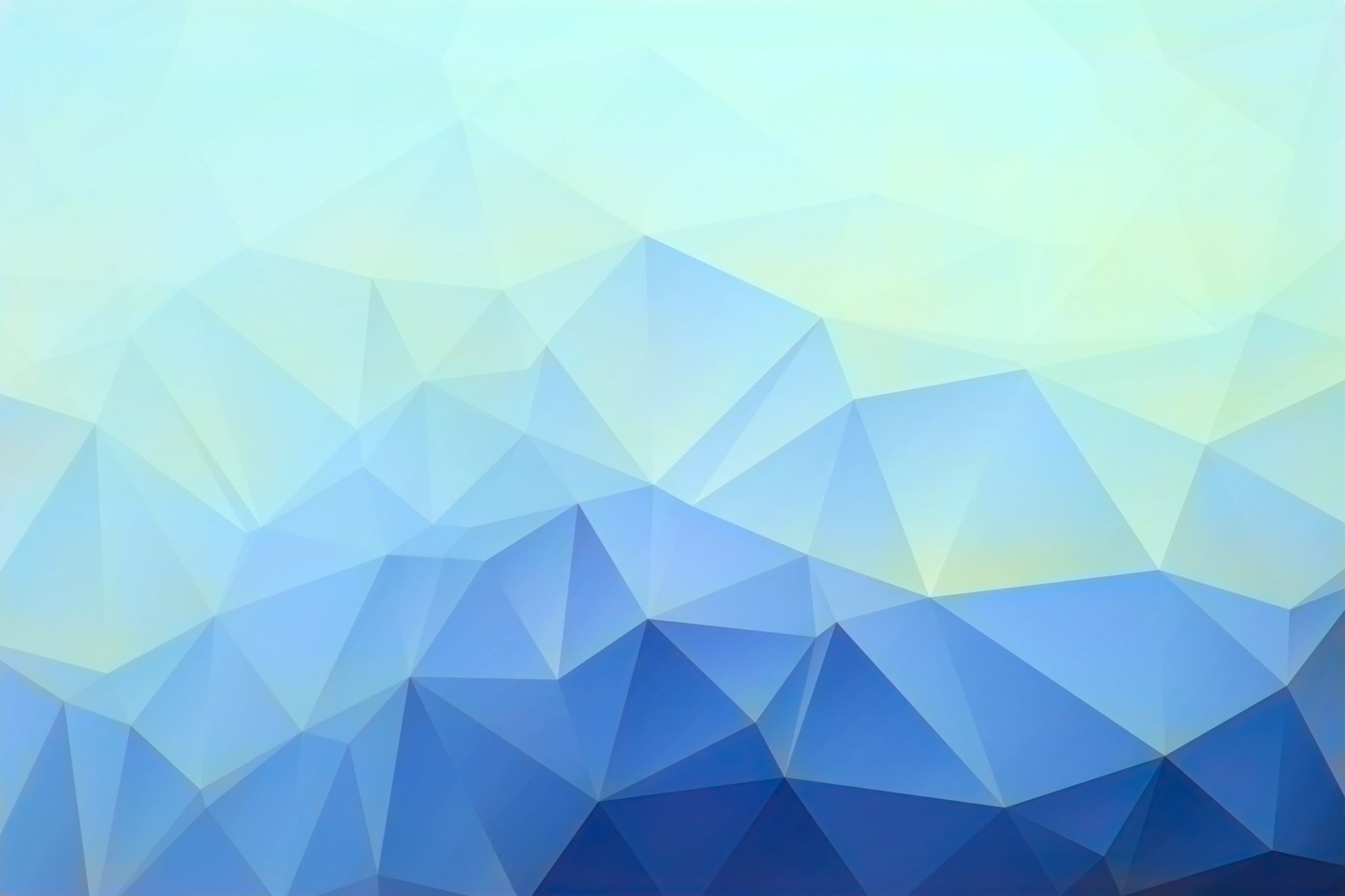 想象文和其它文体异同
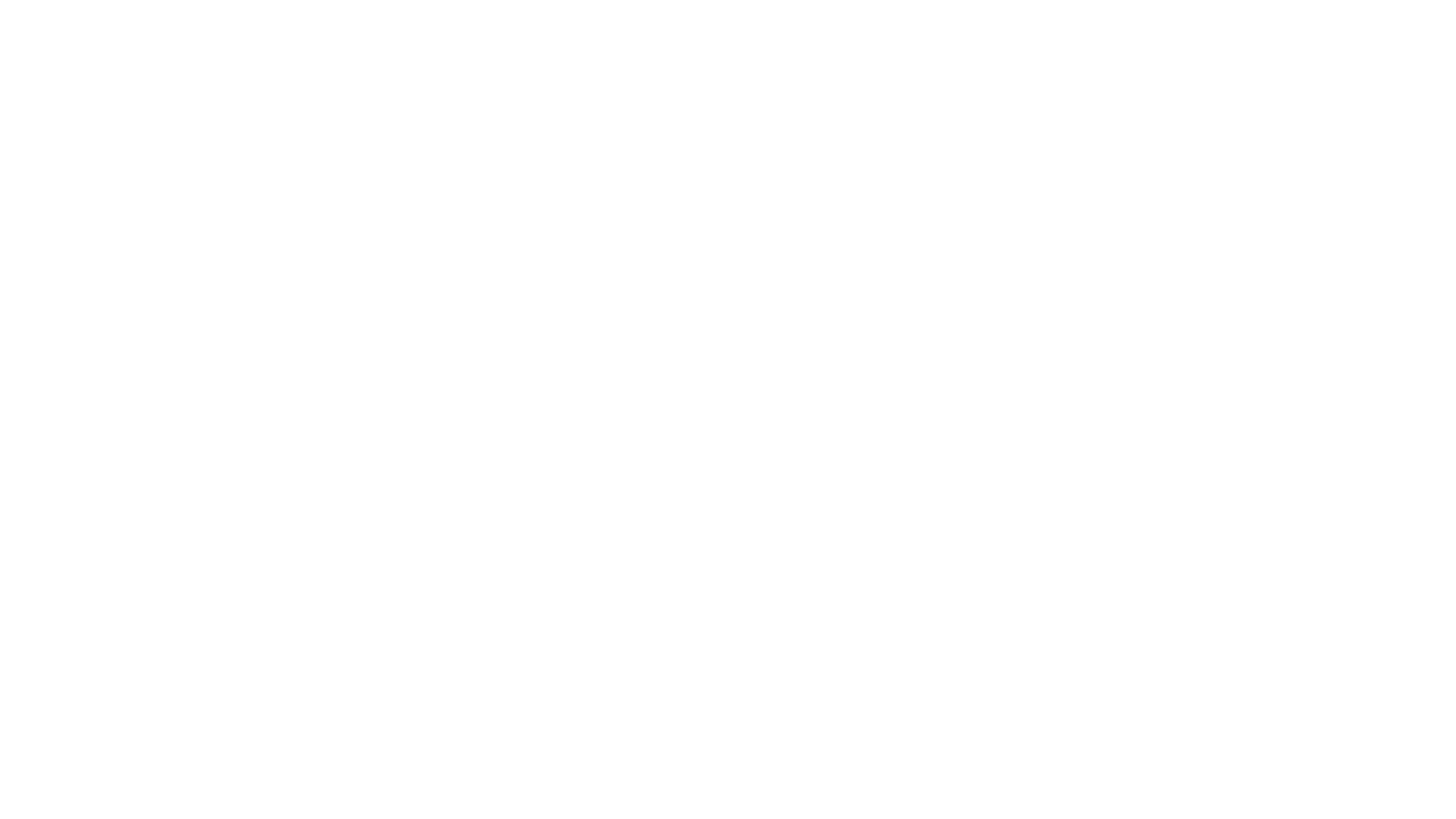 想象文的分类—考试真题归类
1、神话传说类。如：盘古开天辟地、女祸造人补天、炎帝神农氏、夸父追日、精卫填海、仓颉造字、嫦娥奔月、大禹治水、牛郎织女、美猴王孙悟空，哪吒闹海、孟姜女哭长城、神笔马良、木 兰从军等。要有一定的中国传统文化知识。
2、历史故事类。中国各个朝代。 如：会见孔子、遇到明代大侠、到了北宋的都城汴梁、遇到诸葛亮、在鸦片战争时为咸丰皇帝做军事顾问，改变屈辱历史等。有一定的历史常识，知道历史背景下 的历史人物并将其反映到写作中。
3、未来科技类。主要涉及网络、克隆、机器人、穿越、太空等。如：外星旅行、穿越时空、成为游戏中的人物、我的朋友是克隆人、网络控制世界等。这类考题除了要求同 学们具有驰骋想象的能力外，要熟悉考题所涉猎的广泛事物。
4、个人幻想类。是作者幻想的情景。如：会说话的树、误入恐龙时代、动物奥运会、色彩们争功劳、长出三头六臂、语言和音乐 融为一体、人变成两栖动物、寿命到360岁等。有一定的阅读量， 喜欢阅读一些童话故事，保持着一颗童心。
5、人文发展类。主要涉及人类的发展对生存环境的破环或是改造。如：以“小 鸟的故事”为题，通过小鸟的眼睛和经历，告诉读者当前环境污染的严重性；雾霾、小水滴 旅游记、最后一瓶水拍卖、保护北极熊、人工智能、没有战争的世界等。这类考题要求同学 们善于观察身边的事物变化，用独特的视角反映出社会环境，自然环境的变化。
6、看图说话类。给一幅图，根据图画中的信息，发挥想象力作文。
想象文写作-------审题
① 准确判断考题的条件限定。至少有2个想象文考题供考生选择，多是中国历史和神话传说方面的。
要有既定的故事背景，要顾及到这一特殊限 定性。比如，考题要求写“花果山一游”，你编故事就必须涉及孙悟空。有的同学写在花果 山上艳遇七仙女洗澡，两人一见钟情喜结良缘了。故事确实很美满令人向往，但却偏离了考题故事背景。“花果山”把美猴王作为主人公是对考题的正确解读。04年模拟考题中有一 题是“邂逅牛郞织女”，编故事就要涉及牛郞织女长期分居生活，如果他们幸福的生活在一 起，就失去这个题目的价值。最好涉及七夕节、鹊桥等等，并以此作为你编故事的背景。历史题材的考题也一样。让你写“幸会孔子”，与先圣坐而论道，你在文章里应该写与孔子谈儒家的思想，不可以让孔夫子大谈改革开放或马列主义等别的东西。就是要谈，也应该从谈 儒家思想延伸到改革开放、马列主义。05年模拟考试题有一题“梦中成明代大侠，锄强扶弱”。有很多同学编的故事不 约而同写有一弱小美女子遭歹人强暴，自己是大侠不能不管，于是拔刀相助，灭了歹人，救 了弱美女，并将她“收编”。故事编得很美好，跑题了。
② 注意格式：想象文常见格式为故事、日记、报刊文章等。
③ 理清写作背景、作者身份、文体等要点。
④ 想好寓意和故事情节。寓意是指文章中寄托的意思，是作者通过故事情节传达的信息，如：“守株待兔”说明 不积极努力，存侥幸心理，希望得到意外收获是不可能的；“狐假虎威”是告诫人们不要倚 仗别人的势力来欺压人等等。总之，想象文就是故事+寓意，故事根据TASK编，寓意要顺理成章的推出来。
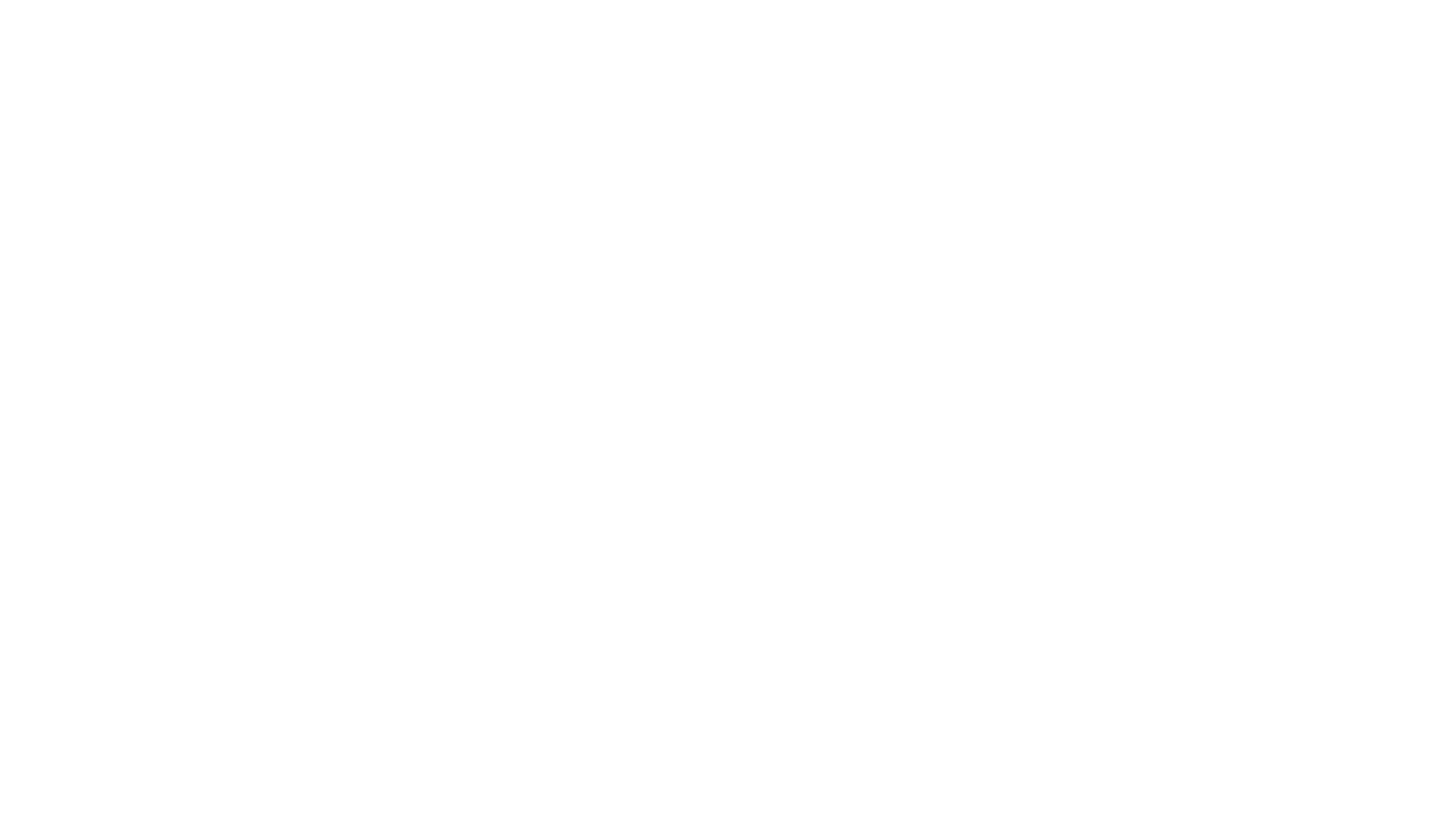 题目：五彩缤纷的世界给人们带来了视觉的享受，也从各个方面影响着人们的生活， 请以“色彩们争功劳”为题，为《儿童故事集》写一篇童话故事。
文体：想象文
格式：杂志+故事
读者：《儿童故事集》读者---儿童
内容：时间、地点自定；人物：色彩；故事：争功劳
寓意：色彩们争功劳带来了什么影响，我们有什么感悟。
例：（以2006高考题为例)
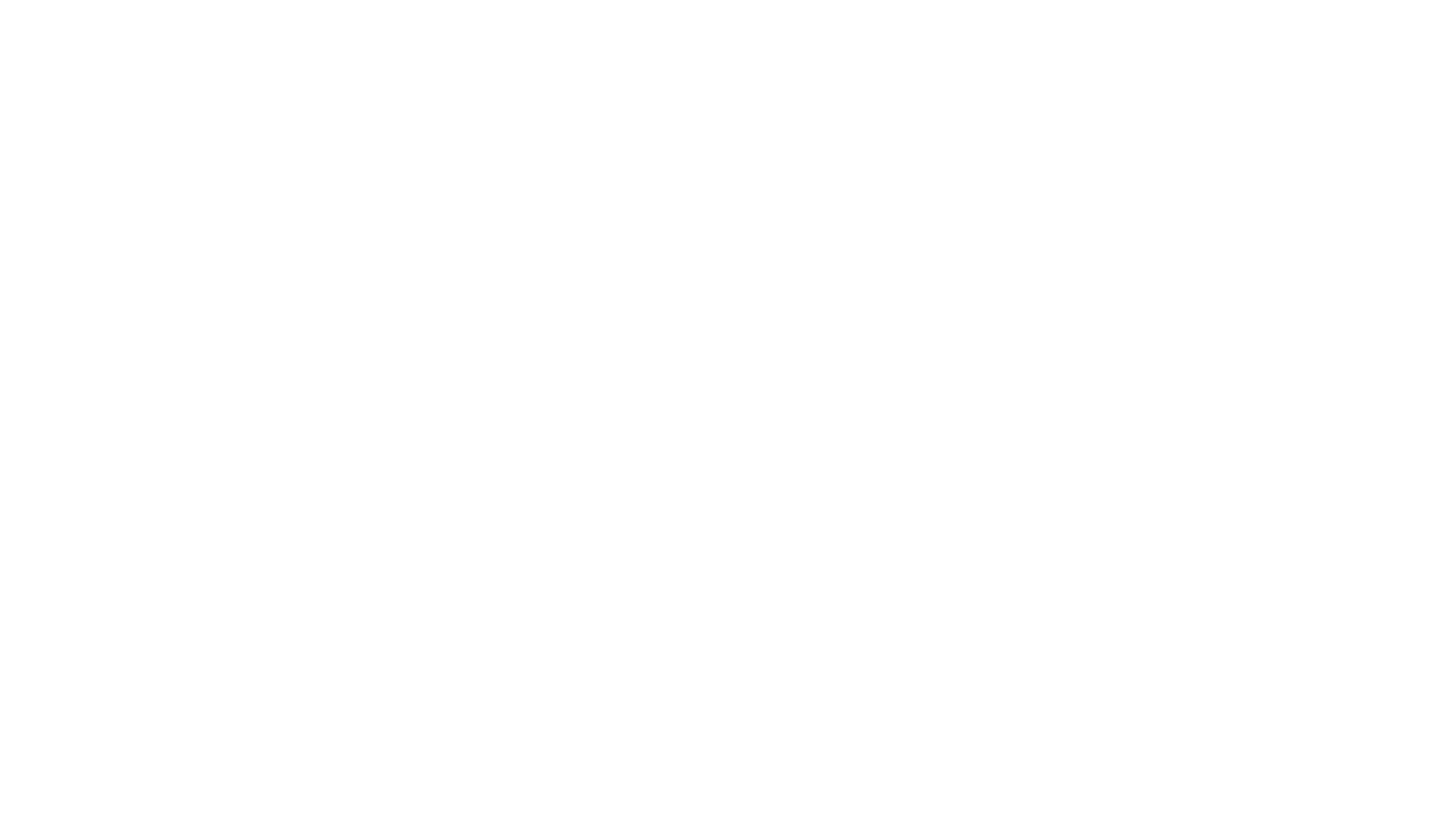 想象文写作------- 题目、人称、要素
想象文写作-------开头的写法
开头最好开门见山，言简意赅，留有悬念。推荐三种开头的写法。
①引用考题背景，直入主题。如：考题是“蓬莱山是神话传说中渤海里的一座仙山。不 久前一个偶然的机会你到蓬莱山去游玩了一趟。你现在写一篇故事，描述你在蓬莱山的神奇经历。”开头可以是“蓬莱山是神话传说中的一座仙山，是八仙欢聚的仙境。一个偶然机会我有幸得以到蓬莱仙山一游，那真是一次神奇的经历。”引用考题中的背景，开门 点出八仙欢聚的仙境这一条件限制。
②交代故事要素，留有悬念。如《一次奇妙的时空旅行》的开头：3000年的一天 想去未来世界看看，穿过时光隧道，我来到了一个陌生的地方，这里的人忙忙碌碌，连 都是急匆匆的。这个开头用48个字交代了时间、地点、人物，同时把读者带到了一个新的世界：作者到了一个什么地方？他将遇到什么事情？
③使用倒叙开头。倒叙是把事件的结局或某个最突出的片段提前加以叙述的方式，是利用悬念，引人入胜，感染力强，同时这也是节约字数的好方法。如：“一睁开眼，我发现自己躺在一张巨型的手术台上，周围全是外星人，这是怎么回事？我在什么地方？我被外星人劫持了吗？ ”这个不到50字的幵头，使读者进入了一个想象的世界。
想象文写作-------主体的写法
想象文写作-------主体的写法①以描写做铺垫，推动故事情节的发展。
【例文1】蓬莱山是神话传说中渤海里的一座仙山。不久前一个偶然的机会你到蓬莱山去游玩了一趟。你现在写一篇故事，描述你在蓬莱山的神奇经历。
蓬莱仙山的神奇经历
舒乐
        蓬莱山是神话传说中的一座仙山，是八仙欢聚的仙境。一个偶然的机会我有幸得以到蓬莱仙山一日游，那真是一次神奇的经历。
        登临仙山，满目奇峰秀木，亭台楼阁，白雾袅袅……果然是仙境。我于山中漫游，遍赏仙景。突然，白云缭绕处现出一座楼阁，有人声和仙乐飘出。走进楼阁，我惊喜不已，传奇的八仙正在此聚会！八位人间百姓耳熟能详的神仙我一眼就都能认出：汉钟离羽扇轻摇，曹国舅布衣葛巾，张果老倒骑毛驴，何仙姑手执山茶仙果，都是飘逸的神态。另有蓝采和击板行歌，韩湘子箫声依旧，李铁拐独脚曼舞，玩得也是悠然自得。众仙中只有吕洞宾还在长睡，梦醉黄梁之中……	
        八仙热情邀我加入欢聚。接过书童送上的仙茶，我边品仙茗，边于轻歌曼舞中与众仙神 侃。我倾倒于众仙的风度智慧，更羨慕快活超脱的仙居生活……。禁不住请求：“大仙们，请施展你们的法术，把我也超度成仙了吧丨我不想回人间了，我想过神仙的生活……”话没说完众仙大笑，汉钟离见我疑惑，过来亲切地说：“傻孩子，成仙要修炼，而修炼要靠自己。别的都好办，唯此事我等道行再大也帮不了你。” 一番话说得我羞愧不已"••••
        大仙们的点拨令我顿悟：修炼成仙和苦学成材其实是一个理儿，都要靠自己的努力：想 获得成功又怕吃苦，神仙也帮不了你啊!
想象文写作-------主体的写法①以描写做铺垫，推动故事情节的发展。
【例文1】蓬莱山是神话传说中渤海里的一座仙山。不久前一个偶然的机会你到蓬莱山去游玩了一趟。你现在写一篇故事，描述你在蓬莱山的神奇经历。
评语
        考题要求写游蓬莱仙山，故事人物当然是八仙，蓬莱仙境传说中是八仙聚会的地方，八 仙都写可以，只写其中的一位神仙也可以。而我们看到的是作者对蓬莱仙山的神话传说很 熟悉，对每个人物和法器都十分了解，且写作基本功较好，在发展部分寥寥几笔便勾画出 栩栩如生的人物形象，景物的描写、人物的描写都是为高潮部分“我想成仙”做铺垫，最 终道出“修炼成仙和苦学成才”的道理，折射出现实意义。故事情节连贯，一气呵成，过 度自然，描写体现出作者的文笔了得，既是为高潮做铺垫同时推进了故事情节的发展。
想象文写作-------主体的写法②层层铺垫，故事情节跌宕起伏，引人入胜。
【例文2】2500年，星际旅行已经成为家常便饭。在一次去往外星球的旅途中，你所搭乘 的太空船遭遇到了毁灭性的灾难。危难之际，是一些身份不明的外星人拯救了飞船和乘客。 写一个故事，讲讲这次的奇特经历。
太空历险记
待明
        2500年，太空旅行已经轻而易举，然而，这次奇特的旅行让我心存余悸，思绪万千。
        一阵骚乱将我从梦中惊醒。邻座乘客沮丧地告诉我，刚才广播中说：飞船为躲避一颗 废弃的人造卫星，不得不偏离原定航线。当飞船启动光速航行几秒钟后，突然失去动力， 而且与地球的联络也中断了……不等他说完，我已经明白了后果的可怕——我们将像垃圾 一样，永远被遗弃在太空之中。
         恐惧中，透过飞船的舷窗，突然看到一个巨大飞行物已经与我们靠得很近，并开始与 飞船对接。舱门打开后，几个身份不明的外星人直接走进了驾驶舱。不久，船长宣布：飞 船已经修复。
         当外星人要离开时，乘客们纷纷表示感谢和友好。然而，回报我们的却是异常的冷漠。 有人因此发出了抗议。突然，外星人同时用好几种地球上的语言说话了： “自以为是的地球人， 我们对你们的观察已经有一万年了。自你们进入了所谓的‘文明时代’以来，你们的贪婪 和自私实在让我们失望。你们把每一次科技上的发明首先用于制造屠杀武器和对资源的掠 夺。几千年里，你们没有一天停止过战争和自相残杀，甚至不惜发动两次全球大战。地球 已经被你们弄得百孔千疮，你们还在太空里丢弃了无数垃圾。我们不需要你们的感谢和友好。 我们之所以救你们，只是不想让太空里再多一堆垃圾而已。”说完，他们便扬长而去。
        我虽然逃过一劫，却不停地拷问自己：我真的得救了吗？人类真的有救吗？地球人的 贪婪而无情最终还是会毁灭了自己。
想象文写作-------主体的写法②层层铺垫，故事情节跌宕起伏，引人入胜。
【例文2】2500年，星际旅行已经成为家常便饭。在一次去往外星球的旅途中，你所搭乘 的太空船遭遇到了毁灭性的灾难。危难之际，是一些身份不明的外星人拯救了飞船和乘客。 写一个故事，讲讲这次的奇特经历。
评语
        本文首先写了“我”对生命即将消失的恐惧，恐惧中又迎来了希望——被外星人救了， 按常理救命之恩理当应该感恩戴德，对方也应欣然接受，故事情节又发生了 180度大转弯， 外星人因不齿于地球人的贪婪和自私，而不屑于与地球人做朋友，最后在反思中道出寓意， 情节环环相扣，动人心弦。
想象文写作-------主体的写法③写两个情节类似的故事，但前一个为后一个做铺垫，后一个故事更精彩，没有前一个故事，后面的故事也无法达到高潮。
【例文3】你在森林里开了一家动物心理诊所，每天要接待形形色色患有心病的动物们，现在你要在工作日志中记录下你今天接待的几个有趣的病例。	
2078年6月24日                星期天                 雨
        今天，狐狸先生和兔子小姐都来诊所求助于我这个心理医生，听了他们的心事，我乐不可支。
       早上，狐裡先生垂头丧气的走进来，平日里的威风不见踪影。他耷拉着耳朵说“医生 ，我最近遇到一些难题，我想我爱上了‘仙草谷‘ 的兔子小姐，可她却不愿和我在一起。” 我所知你并不与兔子相熟，为什么会爱她呢？ ”我问。“我爱她的纯真善良、甜美无邪。” 狐狸先生托着腮，脸上浮着笑容。“我愿意为了她从此只以野果为生。”……
        傍晚，兔子小姐也来到了诊所。“医生，你帮帮我吧！”她急切地说。“最近那个住在‘枫树林’的狐狸总是跟别人打听我的消息，还说喜欢我，他怕是要违反森林法企图把我抓去吃掉了！最近我心慌得不敢出门，你说我要不要叫虎警官把他抓起来？ ”听了兔子的话，我心中疑惑，问道“据我所知狐狸先生从不乱伤害其他动物，只在规定的区域觅食，你怎么知道他是要伤害你呢？” “这还用问？他们狐狸一族向来狡诈残忍，到处打听我的下落肯定没安好心！ ”兔子的义正言辞，竟让我有些无言以对……
         作为医生，我只得分别开导了他们，让他们仔细考虑，不要凭想象判断对方。其实， 兔子不是狐裡想象的那样善良无邪，而狐裡也并不像兔子想象的那样作恶多端。听了他们 的故事我不禁感叹，如若我们能放下心中对别人的偏见，也许能感受到更多的真诚与爱。
想象文写作-------主体的写法③写两个情节类似的故事，但前一个为后一个做铺垫，后一个故事更精彩，没有前一个故事，后面的故事也无法达到高潮。
【例文3】你在森林里开了一家动物心理诊所，每天要接待形形色色患有心病的动物们，现在你要在工作日志中记录下你今天接待的几个有趣的病例。	
评语
        这篇文章围绕狐狸和兔子各有心病的故事展开，发展和高潮的故事情节相似，但是如果没有狐狸去看病，后面兔子看病也就没什么趣味了，更道不出寓意来。
想象文写作-------结尾的写法
想象文结构模式
开头：开门见山、言简意赅、留有悬念

                                                                            ①描写（推动故事情节)
主体：故事  情节（发展       高潮）      ②层层铺设
                                                                            ③两个故事（铺垫-高潮）

 结尾：揭示寓意或道出结果（简洁）
想象文写作要点
想象文自查表
想象文练习
请按考题要求完成审题、结构、写作等练习。
1、你是一位儿童作家，为《儿童故事大王》写一篇想象性故事。题目是“蜜蜂的世界”。
审题构思
文体：	
格式：	
类别：	
作者身份/角度：	
考题中关键词及条件限定：	
主题寓意：	
情节结构
开始：	 
发展:
高潮:
结尾:
完成写作
想象文练习
2、想象一百年后(2118),新的城市到处都是鳞次栉比的高楼大厦，很少能看见绿色楦物 你受雇于一家城市环保公司，你的工作是补救城市的绿化。现在写一篇日记，想象一下你第一 天工作的情景。
审题构思
文体
格式：	
类别：	
作者身份/角度:
考题中关键词及条件限定：
主题寓意:
情节结构
开始:
发展:
高潮:
结尾:
完成写作
想象文练习
3、你是位幻想家，现在为《新天地》杂志写篇想象故事，题目为：“走进镜中的生活”。
审题构思
文体：	
格式：	
类别：	
作者身份/角度：	
考题中关键词及条件限定：	
主题寓意:
情节结构
开始：	
发展:
高潮:
结尾:
完成写作
想象文练习
4、想象你是名运动员，正代表中国参加本届奥运会。现在写篇日记，记录一下你在& 赛期间发生的一、两件非常有挑战性的事情。
审题构思
文体：		
格式：	
类别：	：	
作者身份/角度：	
考题中关键词及条件限定：	
主题寓意:
情节结构
开始：	
发展:
尚潮:
结尾:
完成写作
想象文练习
5、你是个户外活动爱好者，现在写篇故事，想象一下你和朋友在原始森林探险迷失方向 后，是如何自救，最后脱离险境的。这篇故事将发表在《短篇故事集》中。
审题构思
文体：	
格式：	
类别：	
作者身份/角度：	
考题中关键词及条件限定：	
主题寓意:
情节结构
开始：
发展:
高潮:
结尾:
完成写作
6、下面是当年清朝政府为振兴民族工业而派出的留洋学子的合照，你是其中一位。想象一下你漂洋过海时的经历，并写成一篇日记。（审题构思参照前五题，以下同）
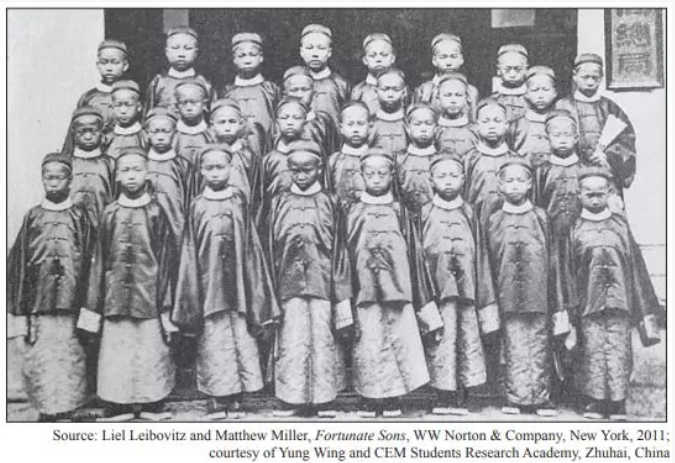 想象文练习
6、下面是当年清朝政府为振兴民族工业而派出的留洋学子的合照，你是其中一位。想象一下你漂洋过海时的经历，并写成一篇日记。
审题构思
文体：	
格式：	
类别：	
作者身份/角度：	
考题中关键词及条件限定：	
主题寓意:
情节结构
开始：
发展:
高潮:
结尾:
完成写作
想象文练习
7、想象一下你是航海大师郑和。现在写篇日志，描述一下你下西洋时一段惊心动魄的经历。
审题构思
文体：	
格式：	
类别：	
作者身份/角度：	
考题中关键词及条件限定：	
主题寓意:
情节结构
开始：
发展:
高潮:
结尾:
完成写作
想象文练习
8、2020年，你作为“花儿与少年”综艺节目的导游，来到了澳大利亚某大城市。现在 给一个朋友写封信，想象一下你在导游过程中遇到的奇闻异事。
审题构思
文体：	
格式：	
类别：	
作者身份/角度：	
考题中关键词及条件限定：	
主题寓意:
情节结构
开始：
发展:
高潮:
结尾:
完成写作
9、想象你是一只从远古穿越到现代的长臂猿。对比了过去与现代两种截然不同的经历， 现在你将以日记的形式写篇自述。
10、想象在二十二世纪，医生的职责己发生了巨大的变化。作为一名医生，你为《健康报》写篇故事，从一到两个方面描述一下医生职责的变化。
11、二十一世纪末期，同步拟人声翻译器的广泛使用，使国际旅行成为乐事。你是一家 《世界旅游》周刊的记者，最近采访了一位首次使用这种翻译器的旅游者。现在写下你的釆访记录。
12 、五彩缤纷的世界给人们带来了视觉的享受，也从各方面影响着人们的生活。请以“色彩们争功劳”为题，为《儿童故事集》写一篇童话故事。
13、今年是2188年，由于你吃了一种可以让寿命延长至200岁以上的药，现在，你己 经活到了185岁，你的心情非常愉快。今天你写一篇日记回顾一下你100岁后的精彩生活。
14、你是一位儿童作家，现在你乘坐时光机器，来到了北宋时的国都汴梁，亲身体验了 那时的生活。回到现实后，给《儿童报》写一篇童话故事，描述一下你在汴梁的所见所闻。
15、一款新式手机问世了。这部手机可以给使用者提供包括行为、思想等方面的指令。 你是一位科普作家，现在为《科幻杂志》写一篇文章，谈谈使用这款手机后人们的表现和由 此给社会带来的冲击。
16、科学家预测，60年后，将出现人体与机器合成的人。你是《少年科技报》的特约记者， 现在你通过时光隧道，去采访这样的一个人，并写出采访记录。反映一下那时社会的几个方面。
17、一次太阳风暴，导致全球电脑网络被彻底破坏。现在你写一个故事，登载在《故事 集》上，描述一下电脑网络瘫痪以后对人类生存的影响。
18、你是一个生活在二十二世纪的年轻人，由于时代的飞速发展，人们的饮食方式和饮 食结构都发生了极大的变化。有一家杂志社邀请你写一篇日记，记下你日常的饮食方式及饮食结构。你的这篇日记将登载在《二十二世纪展望》杂志上。
19、你是一位作家，对考古学情有独钟。最近你读了一篇考古学家关于在恐龙时代发现人类起源遗迹的报告。现在你根据这个报告，为《青年读者》杂志写一篇想象故事。
20、你是一位海底寻宝者，在太平洋深处的一片海域，发现了一片类似古城廓一样的远 古建筑，并进行了近距离考察。上岸后，你在“探宝日志”上生动地记录了当时探险时的情 形。你的这一纪录，后来登载在《探秘》杂志上。
21、当人类知道一颗行星在一年之后将撞上地球，人类开始了拯救自己的行动。现在你 来写一篇故事，描述一下这一行动的过程。
22、如今，人类己经制造出了第一辆可以在陆地上驾驶，也可以在空中飞翔的汽车。请 写一篇想象故事，登载在《宇宙》杂志上。想象一下，五十年以后，由于交通工具的改变， 人们的生活发生了怎样的变化。
23、最近地区报举办故事征文比赛。你是一位青年作家，现在你用下面的图写一篇想象性的故事。
24、“华夏网”举办“模拟人生，，征文活动，你准备参与。现在你要写一篇小故事，描述你在网上一天的精彩生活。
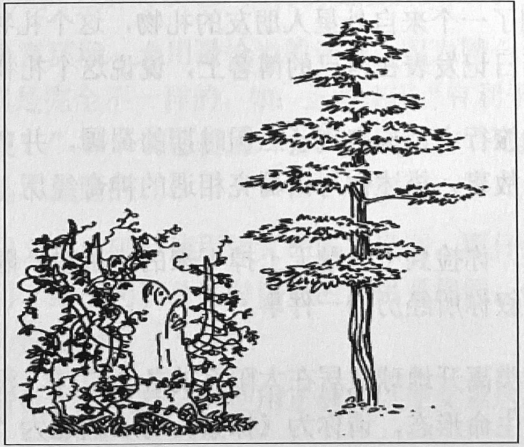 25、五彩缤纷的世界给人们带来了视觉享受，也从各方面影响着人们的生活，请以“色 彩们争功劳”为题，为《儿童故事集》写一篇童话故事。
26、你穿越时空后，在3003年逗留了一天。写篇故事，说说你那新奇的一天。
27、想象在二十五世纪的某一天，你作为一位年轻的记者，在宇宙间进行了一次旅行。现在你为《旅游》月刊写一篇有关这次星级旅行的游记。
28、给“电脑报”写篇文章，谈谈如果人类能够用电脑来控制大自然的话，人类的生栝 会有哪些变化。
29、在猴年的春天，你来到《西游记》中的花果山。现在的花果山己成为旅游胜地。写 篇故事，说说你在花果山的旅游趣事。
30、昨天夜里你在梦中梦到你最喜欢的动物“中国龙”，并且你和“中国龙”玩了很长 时间。现在你在日记中把你和“中国龙”一起玩的情况及下来。
31、今年春节，你得到了一个不同寻常的红包，里面只有一个五分的硬币，它使你的生 活经历了一次巨变，给你的朋友写一封信，告诉他/她这个硬币改变你的故事。
32、现在你生活在一个人人整容的社会，你也刚刚整过容.写一篇日记描述你整容后发生的趣事。
33、作为“环球时报”的首席记者，刚刚出席了 “世界上最后一瓶清水”的全球拍卖会。 请你写一篇文章，报道这一拍卖的趣事。
34、有一天，你突然发现你开了多年的汽车有生命了，它可以随时根据路面情况向你报 告，使你避免了很多危险。请将你开着这辆神奇的车出游的一天写成故事。
35、前不久，你收到了一个来自外星人朋友的礼物，这个礼物改变了你的生活，使你成 了社会名人。你要写一篇日记发表在自己的博客上，说说这个礼物怎么使你成了名人。
36、一次时光隧道的旅行中，你来到了三国时期的蜀国，并巧遇诸葛亮。现在你应邀为 你母校的小朋友们讲一个故事，描述你与诸葛亮相遇的神奇经历。
37、一个偶然的机会，你捡到了一颗天上掉下来的小星星，随后发生了一连串奇妙的事 情。现在写一篇日记，记叙你所经历的一件事。
38、数百万年后，人类离开地球散居在太阳系的各个星球，没有人类存在的地球进化出 各种各样、千奇百怪的生命形态，请你为《探索》写一篇题为“未来狂想曲”的文章。
39 、想象你是一只聪明的海豚，在海里生活的岁月里，经历了许多离奇的事情。现在你把自己最有趣的一次经历写出来，发表在《校报》上。
40 、你是一位儿童文学作家，根据这幅图片为小读者们写一篇想象故事。这篇故事将发表在《儿童短篇故事集》中。
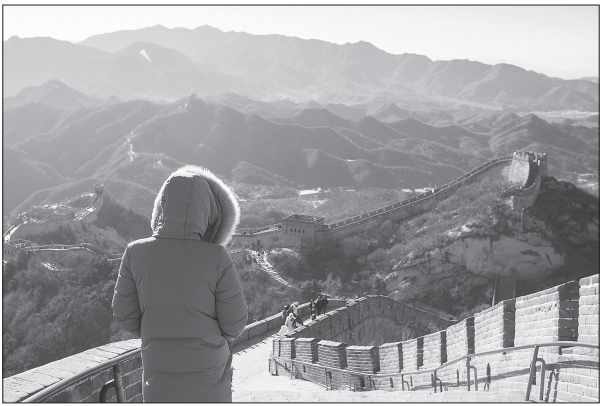